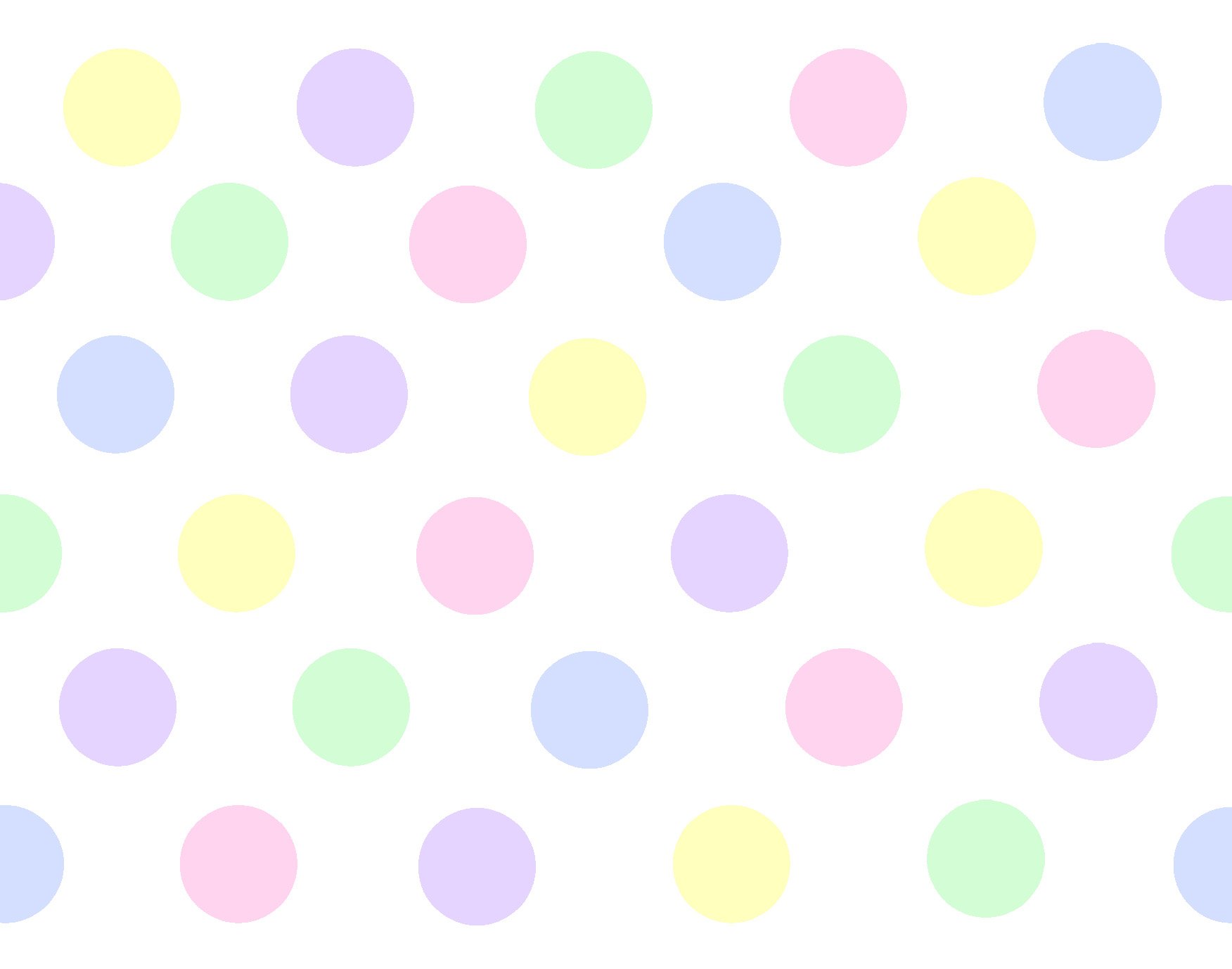 Long Branch Class/Family Feud
Outcome:
Observation of the students:  Students were able to further practice their mathematical skills; however, many lost interest easily after 15 minutes. 
       - 2/4 wanted to continue           
         playing after instruction 
         period.
Personal Reflection: I learned & practiced teaching strategies for a particular educational environment & where I need to improve instruction.
Emma Lagattolla
Location:
Long Branch, NJ
School District: 
Amerigo A. Anastasia Elementary School
My Role In The Classroom:
Hosted educational games via zoom for students to practice their mathematical skills.
Helped struggling students better their understanding of math concepts via zoom.
Designed Math Game:
Long Branch Class/Family Feud
Number of Participants:
4 students
Student Population: 
567 Students
Grades: K-5
Focus Group: Grade 3 
(5 students)
Goal:
Provide students with a fun way to review the math unit with their peers
Encourage and allow for families to help their children at home build mathematical skills
Create new & safe pandemic bonding experiences within the community.
Challenges:
Maintain focus & engagement in the classroom for an extended time 
ADHD
Guided Game Video Instruction:
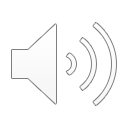 PLAY ME: